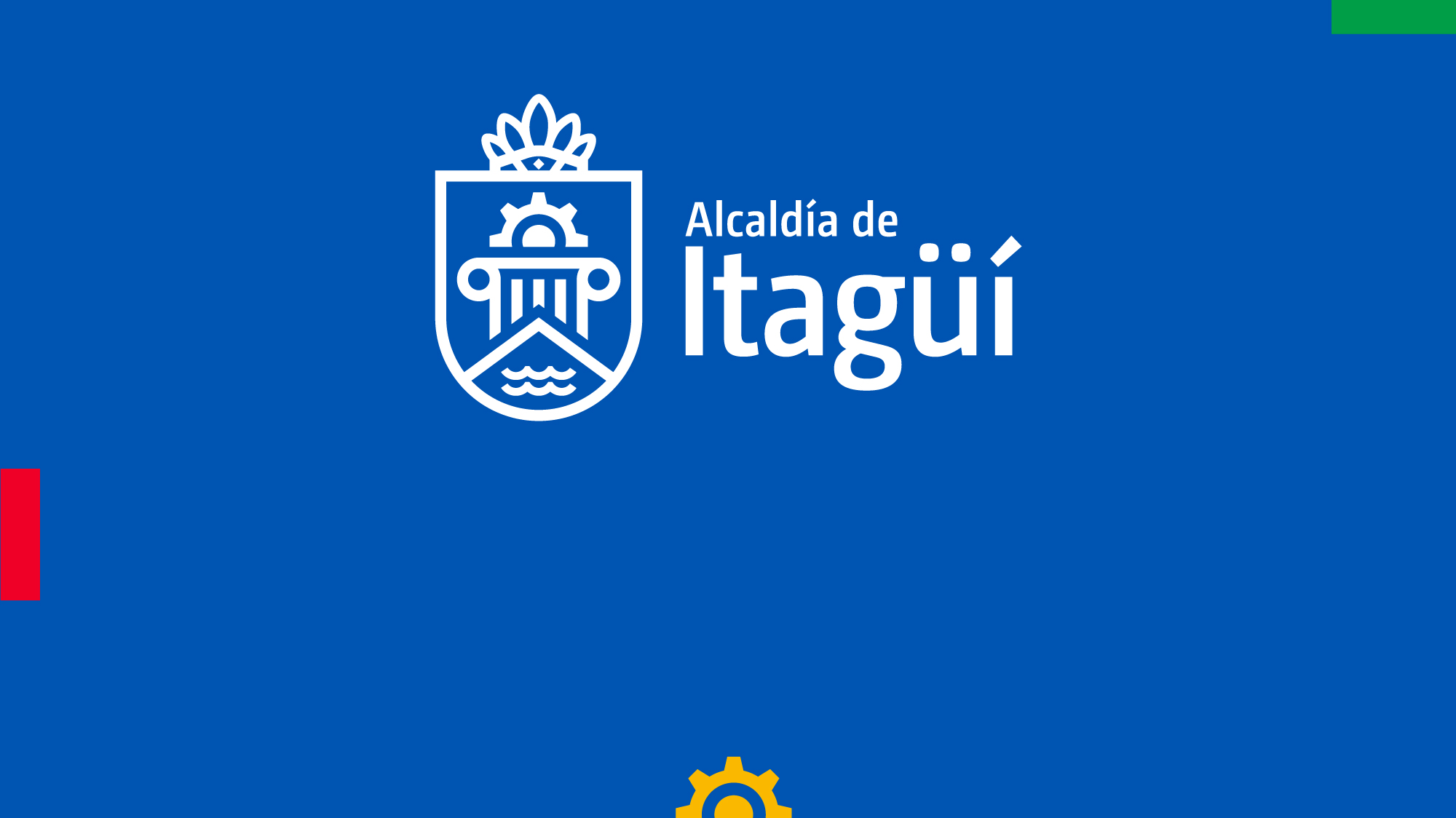 Departamento Administrativo de Planeación
SISTEMA DE SEGUIMIENTO A PROYECTOS DE INVERSIÓN- SPI
Departamento Administrativo 
de Planeación
NOVIEMBRE 18 DEL 2020
SPI “SISTEMA DE SEGUIMIENTO A PROYECTOS DE INVERSIÓN” , del Departamento Nacional de Planeación; conforme a lo dispuesto en artículo 148 de la ley 1753 de 2015[1], modificado por el artículo 38 de la ley 1955 de 2019[2];  en la Resolución 4788 de 2016[3],  y a la Resolución Reglamentaria Orgánica 0035 de 2020[4] de la  Contraloría General de la República
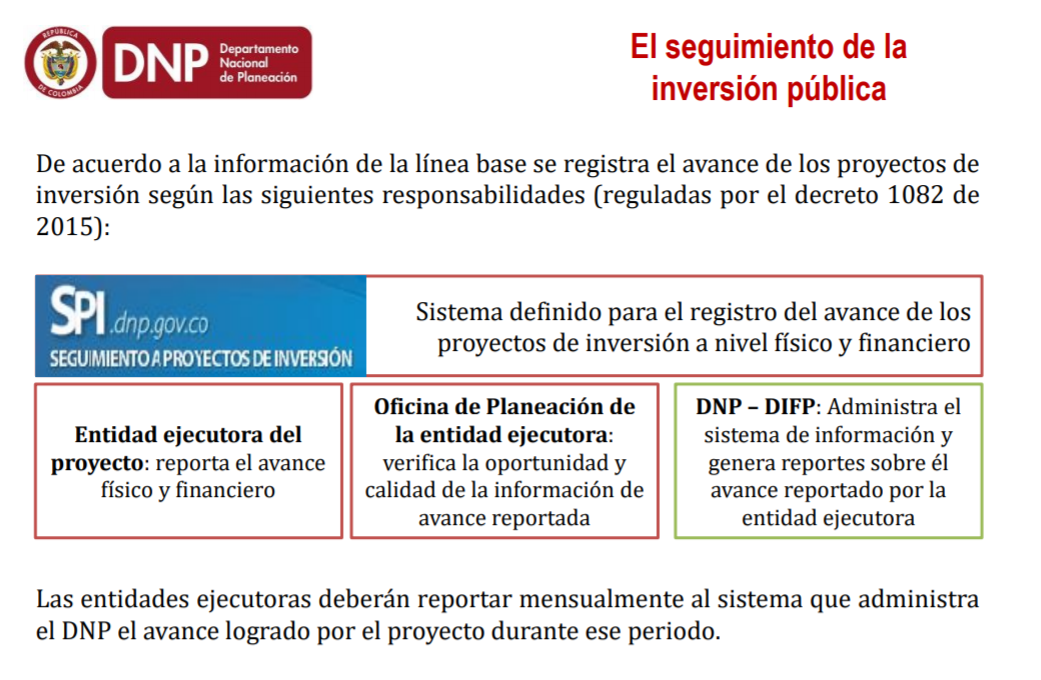 ¿QUÉ ES EL SPI Y PARA QUÉ SIRVE?
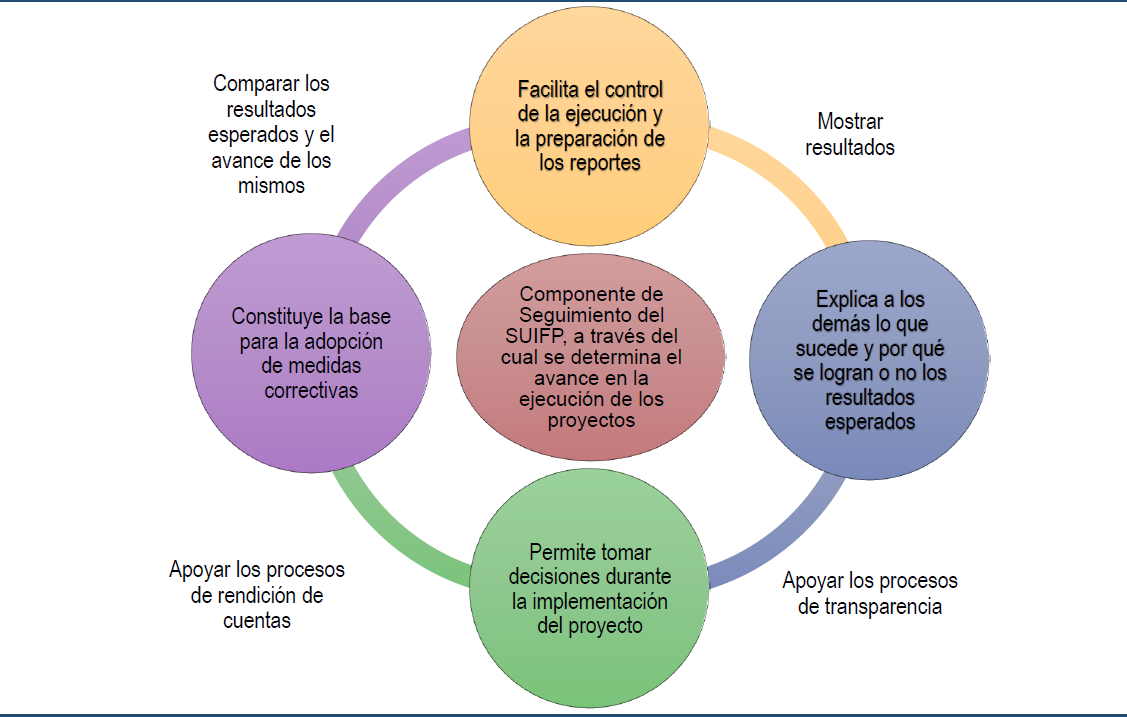 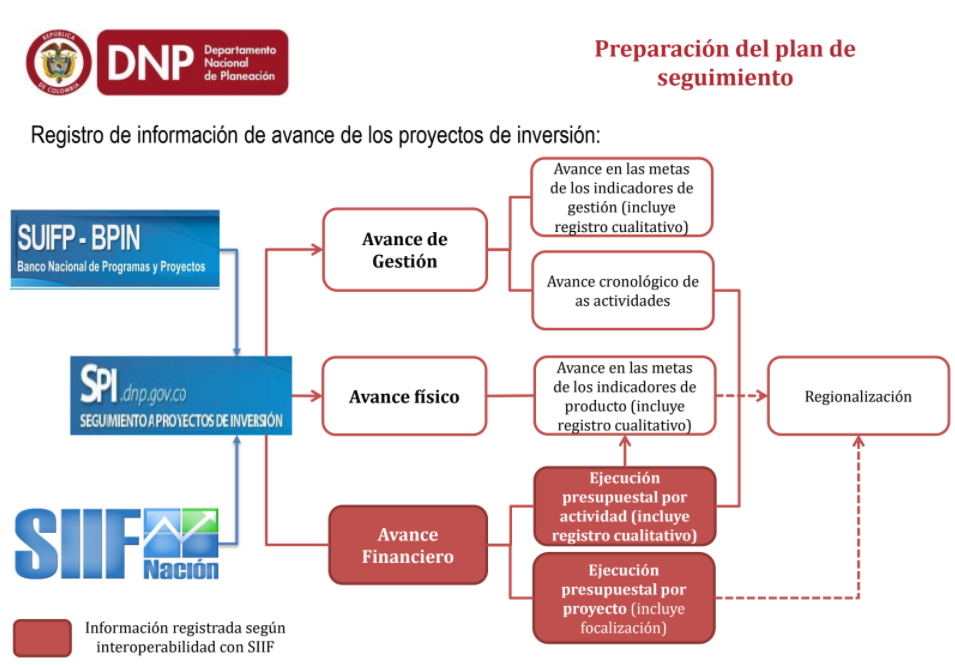 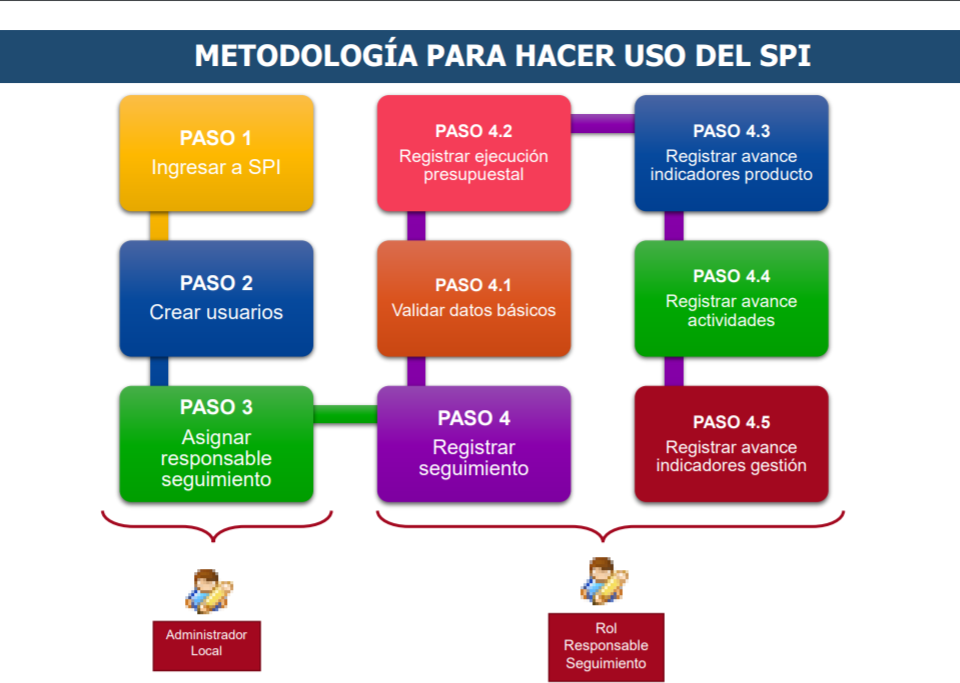 Usuario de consulta
Puede revisar el “avance y/o diligenciameinto del reporte mensual
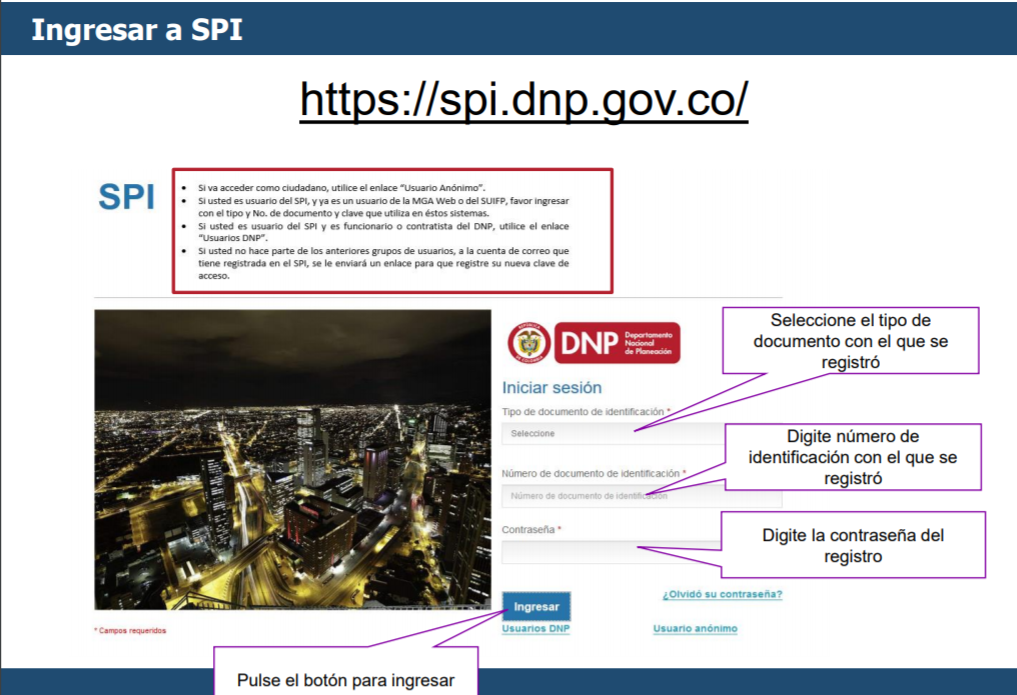 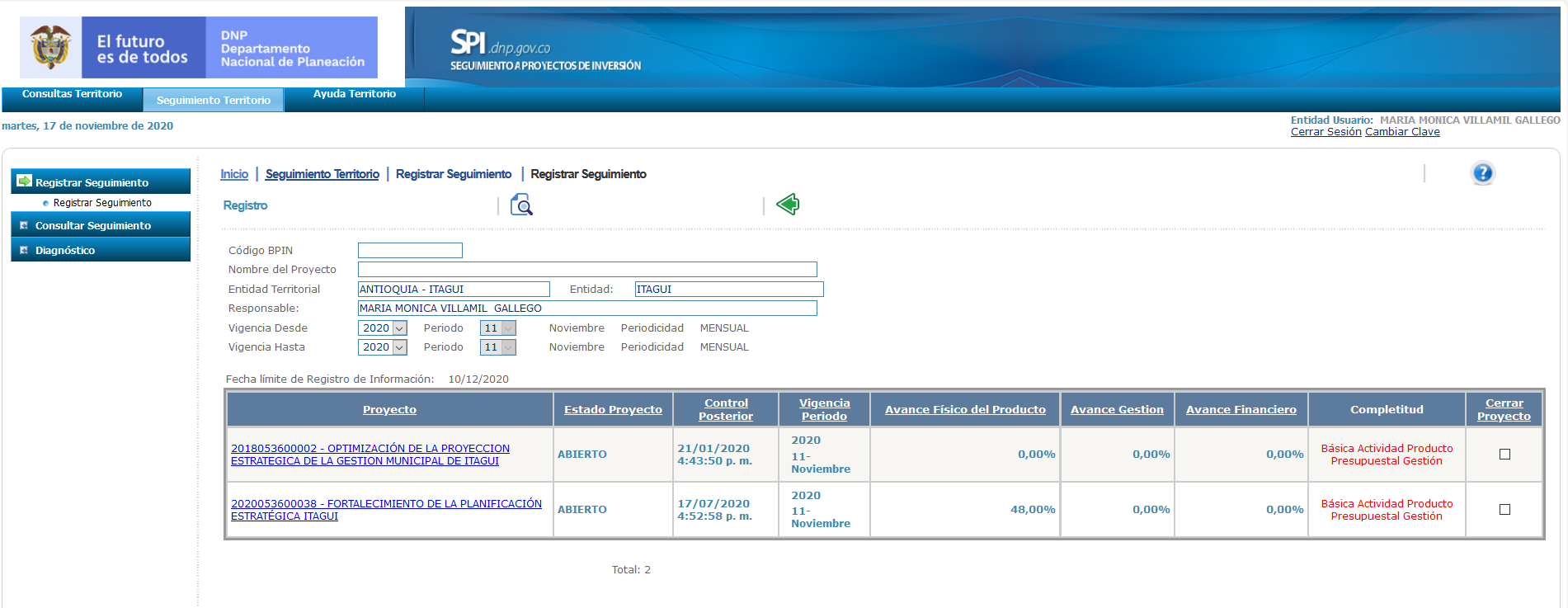 Se puede buscar el Proyecto con el código bpin
Mes a Informar
Estado del Proyecto
Listado de Proyectos a cargo
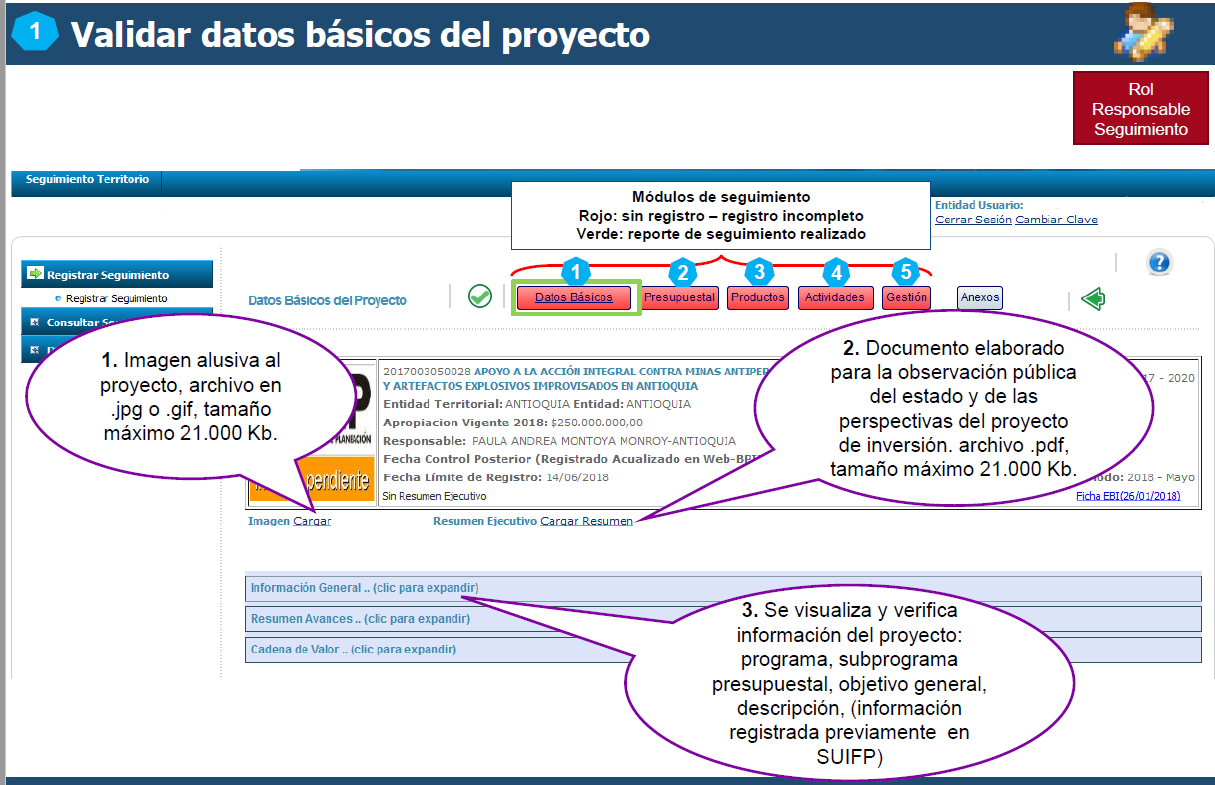 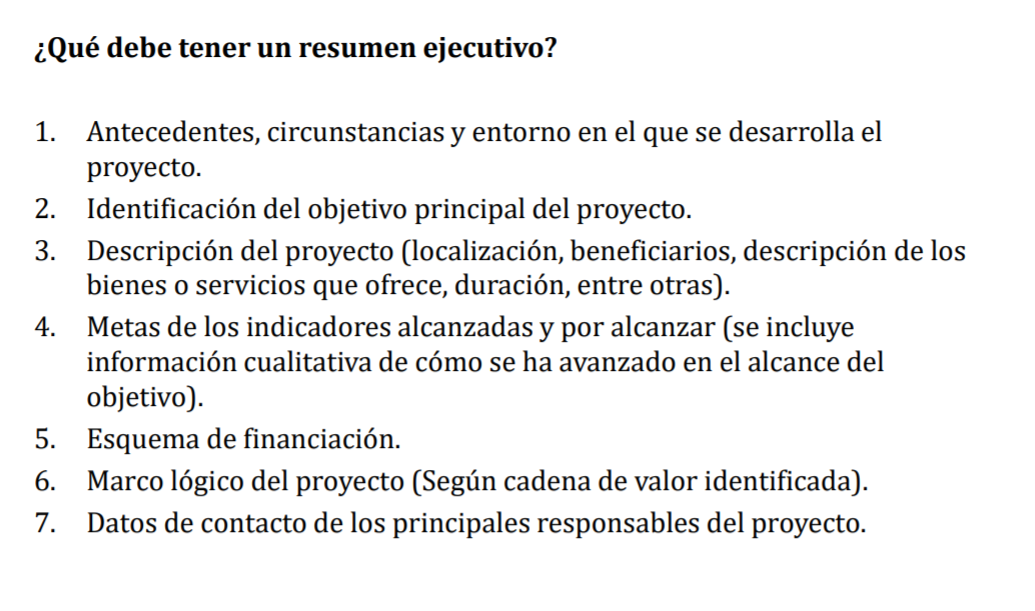 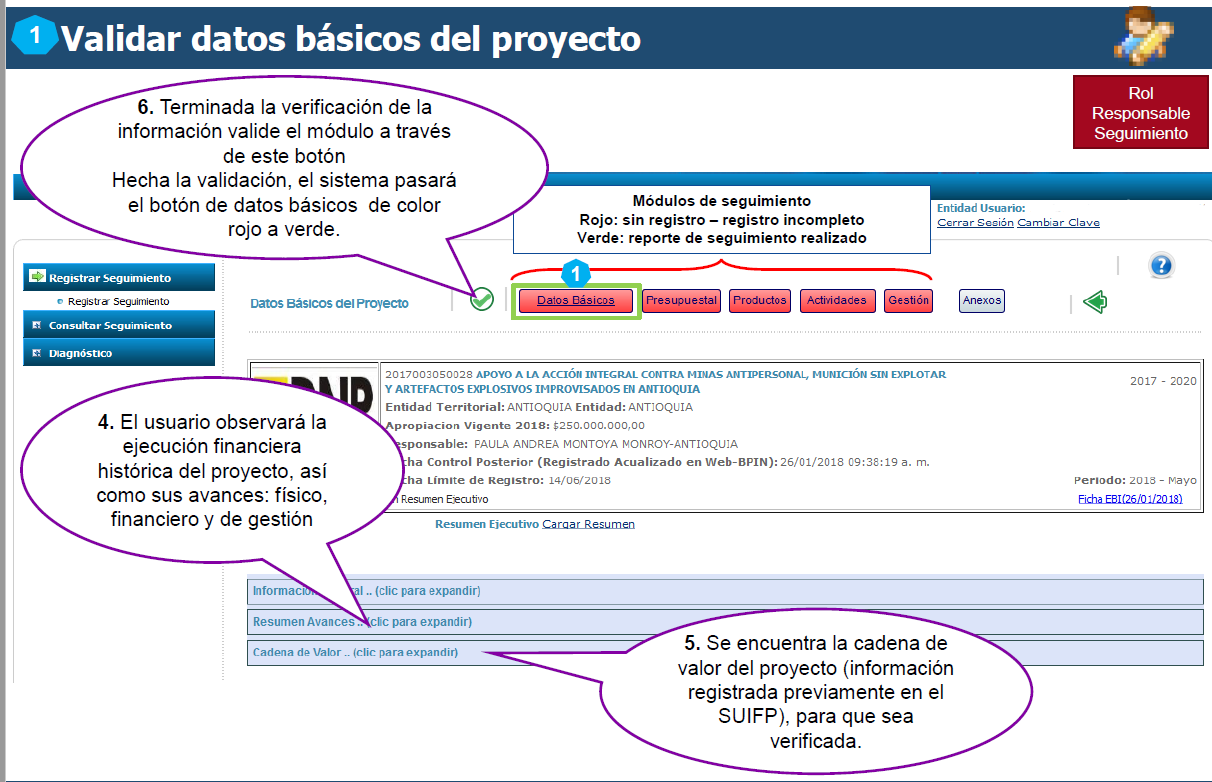 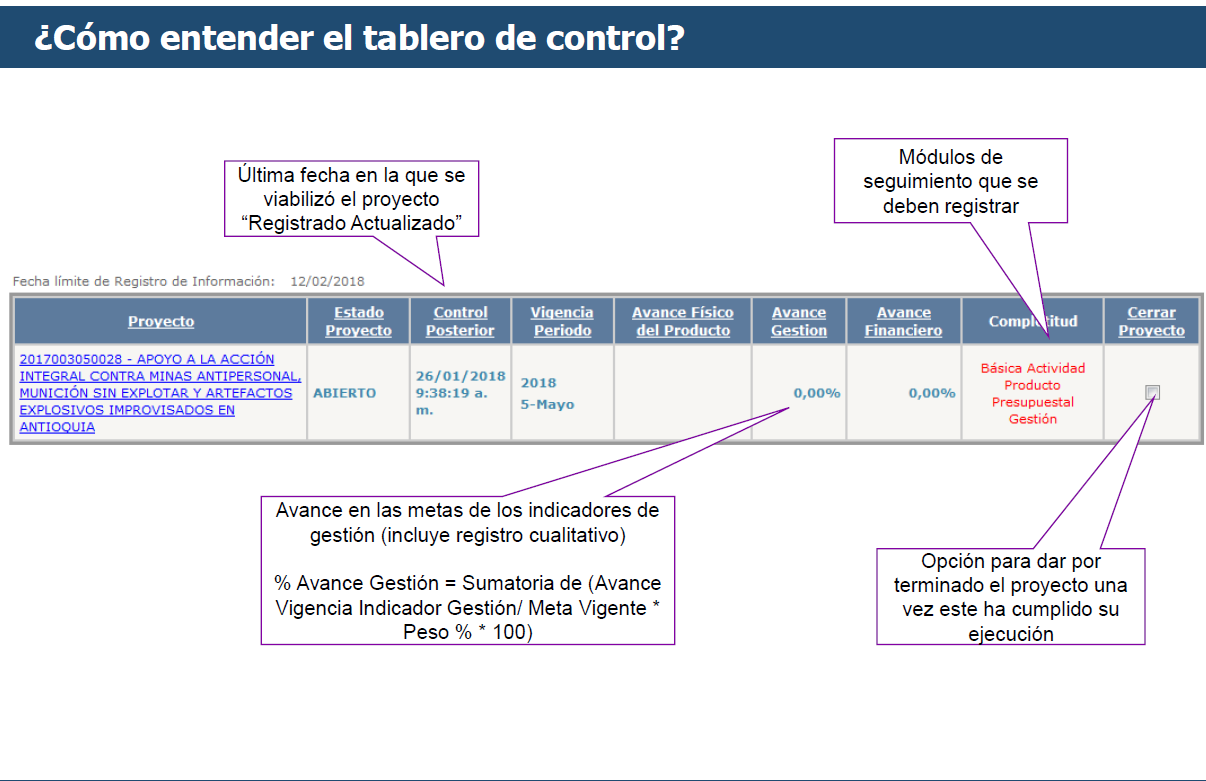 Verifique la información que se despliega en cada una de las opciones corresponda con la Información registrada en el  SUIFP
través de este módulo el usuario podrá anexar la imagen alusiva al proyecto y/o el resumen ejecutivo del proyecto (este debe ser actualizado por lo menos una vez durante la vigencia). Es importante recalcar que el sistema sólo guarda la última versión de estos archivos (imagen y resumen ejecutivo). Para imagen sólo es posible cargar un archivo en .jpg o .gif, que no debe superar un tamaño de 21.000 Kb.
Para resumen ejecutivo sólo es posible cargar archivos en .pdf, que no debe superar un tamaño de 21.000 KB.
Terminada la verificación de la información valide el módulo a través del botón. Hecha la validación, si la información registrada es correcta, el sistema pasará el botón de datos básicos de rojo a verde. 
.
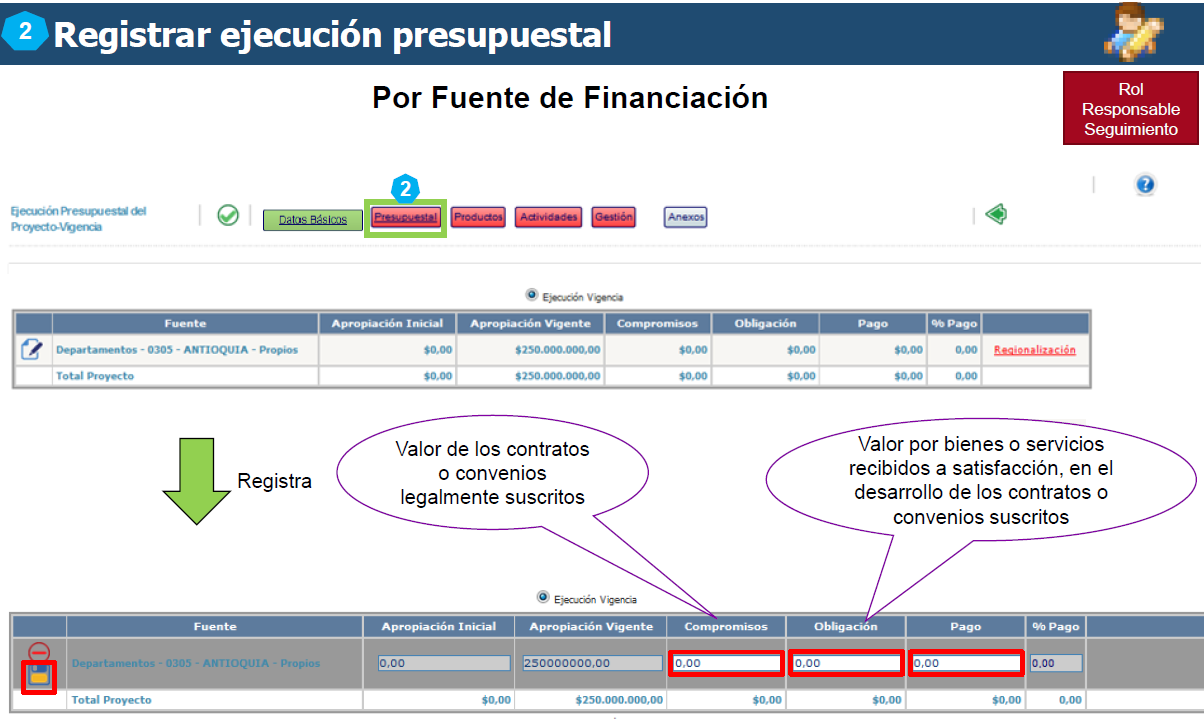 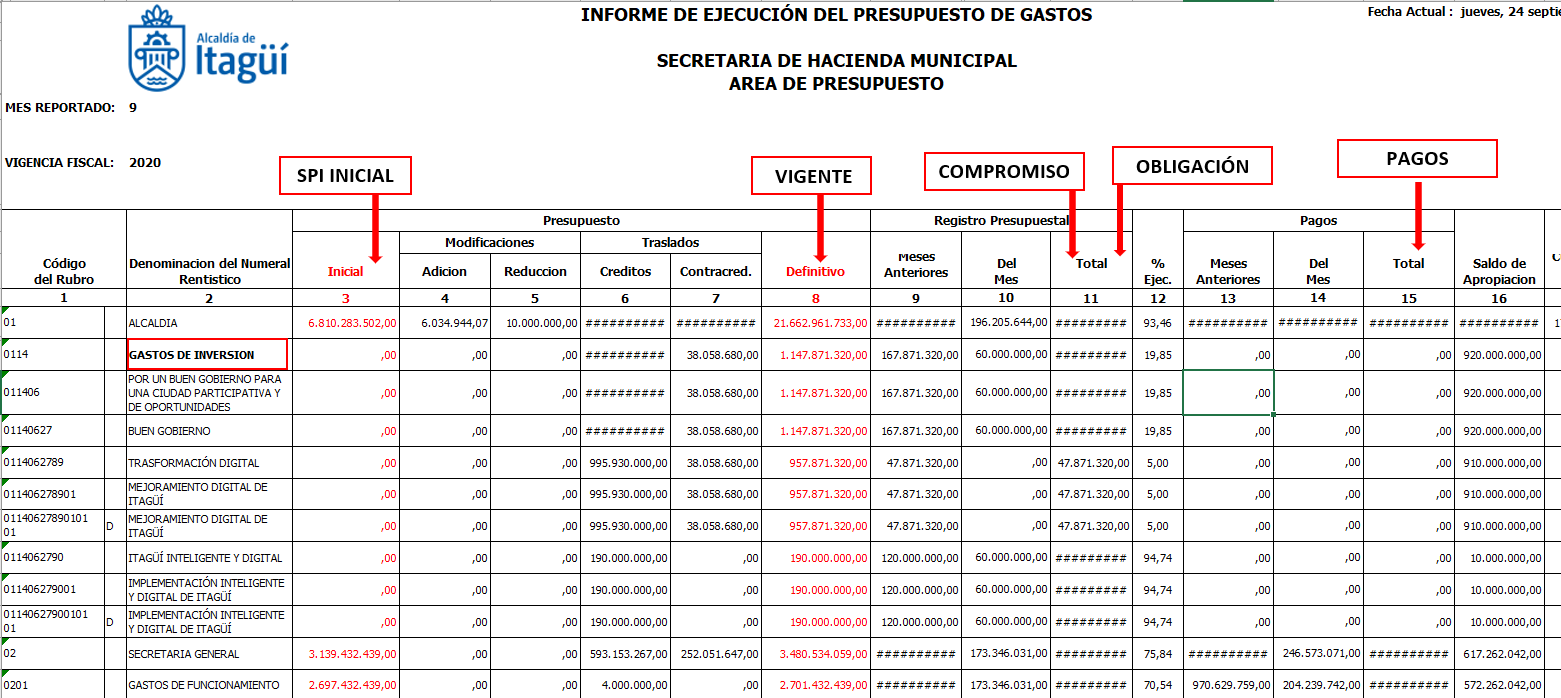 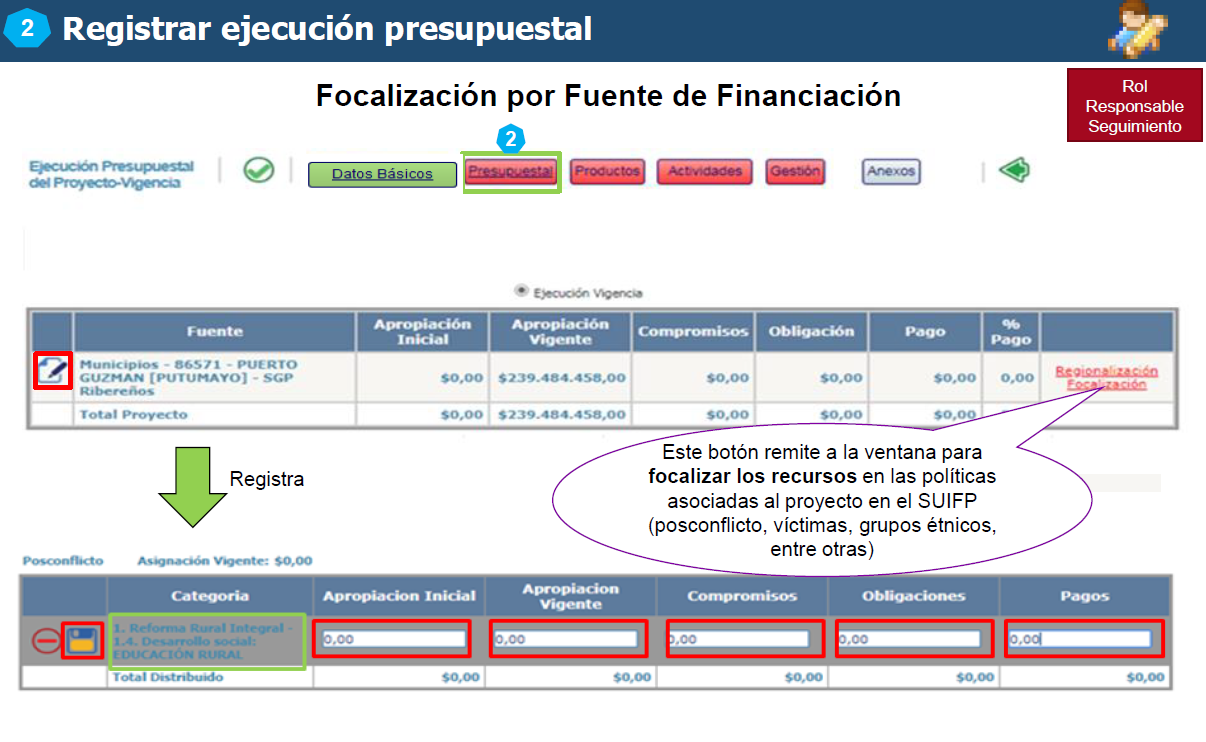 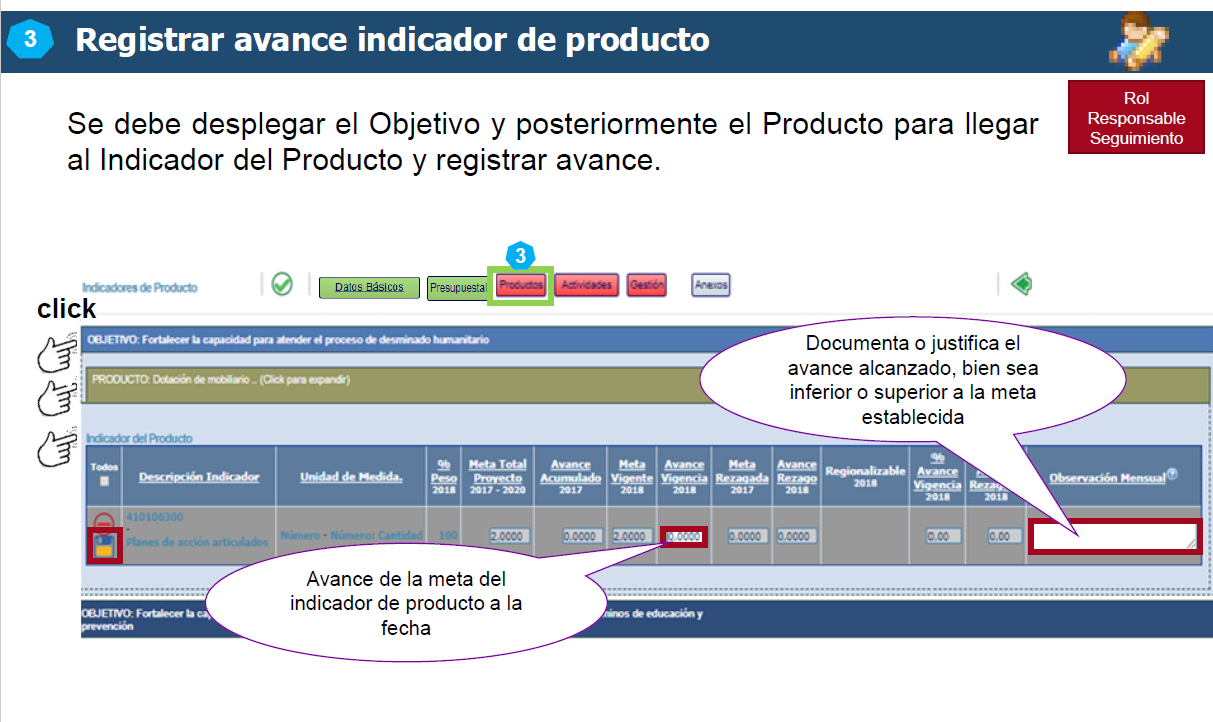 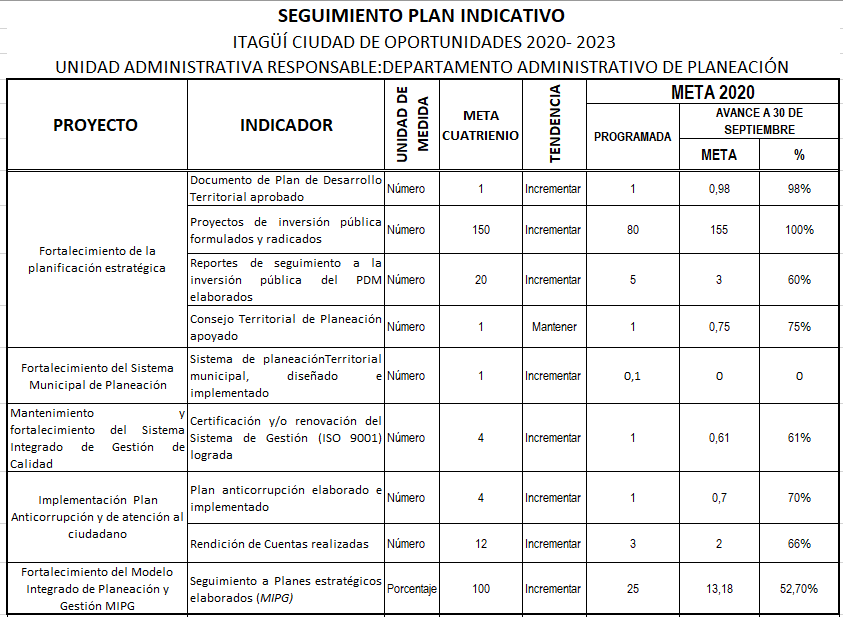 Resultado del avance  mensual POR INDICADOR que se consolida con el reporte de cada una de las actividades ejecutadas en el Plan de Acción
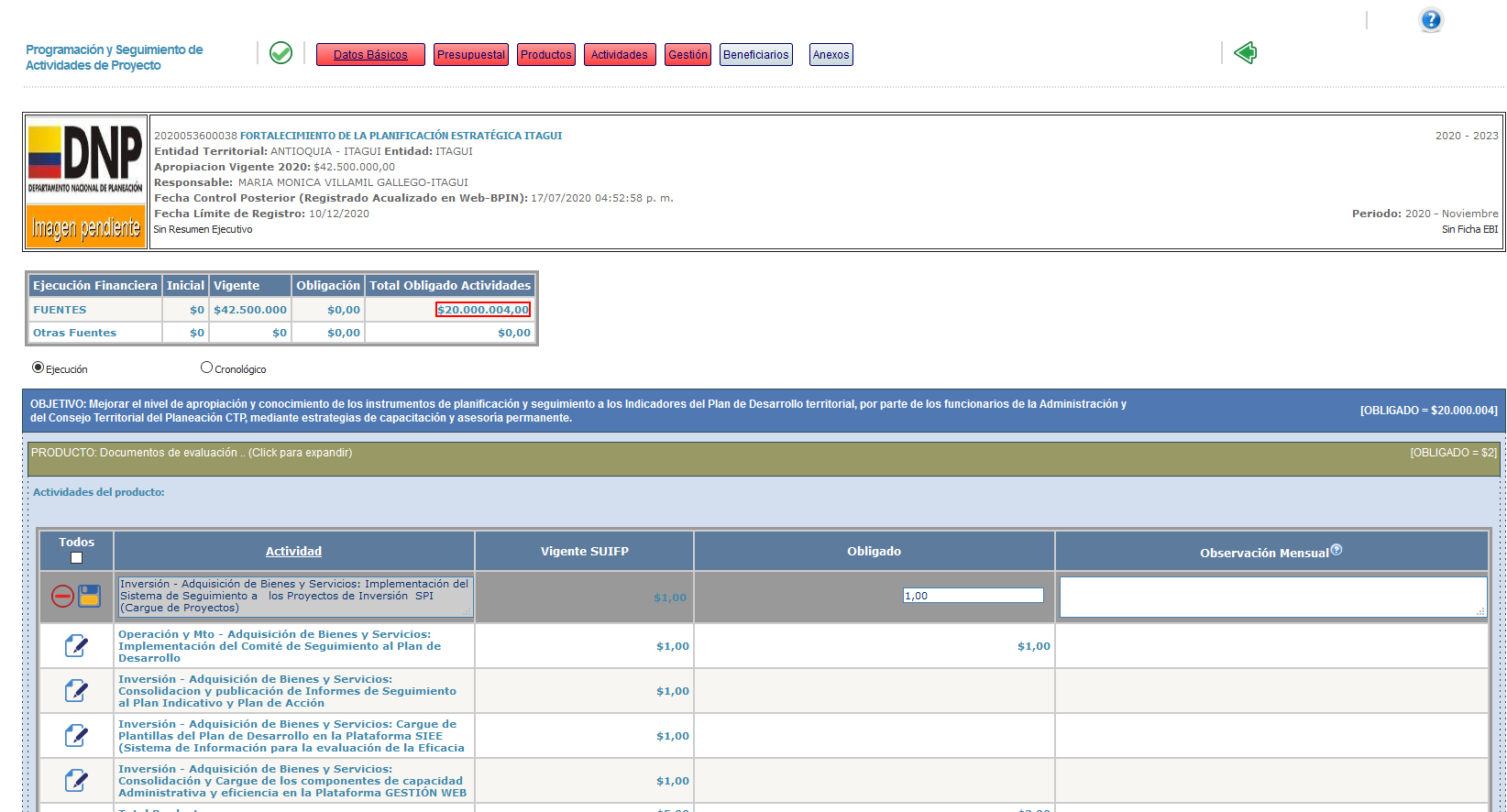 Es indispensable, cuando la meta planteada no se alcanza
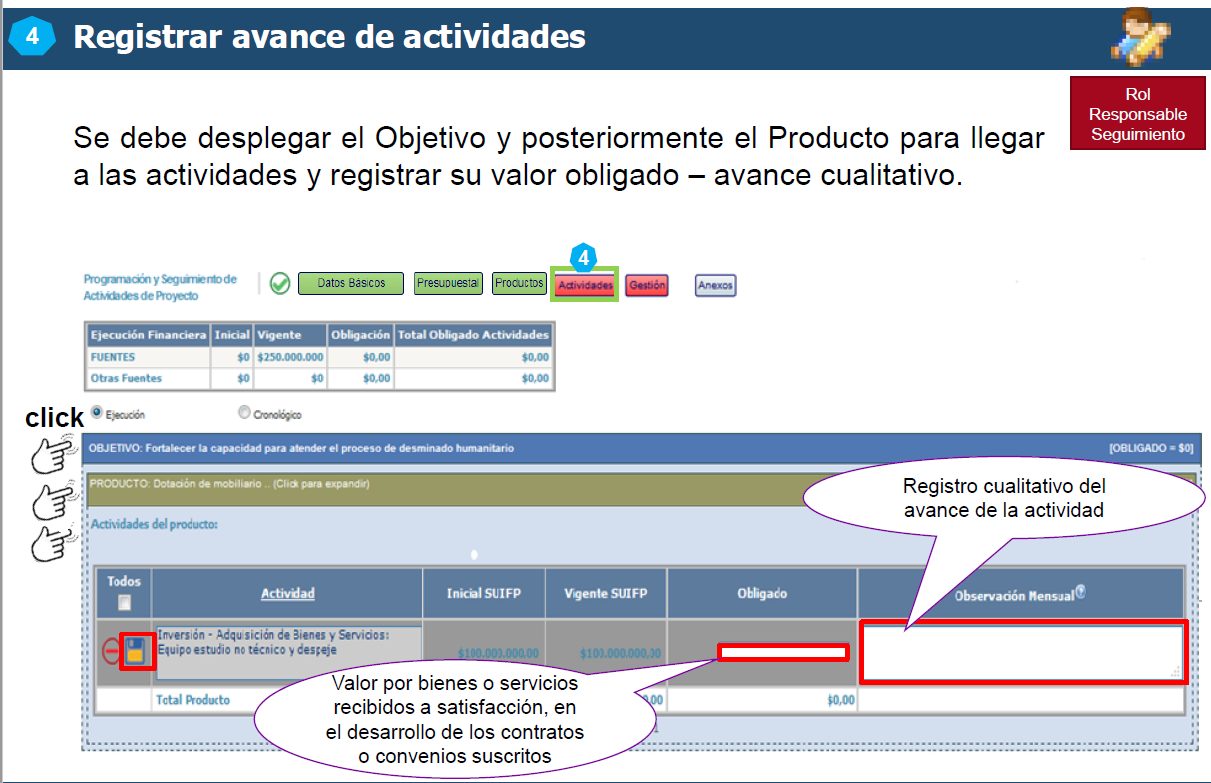 Avance cualitativo y/o porcentual de la actividad, registrado en el Plan de Acción
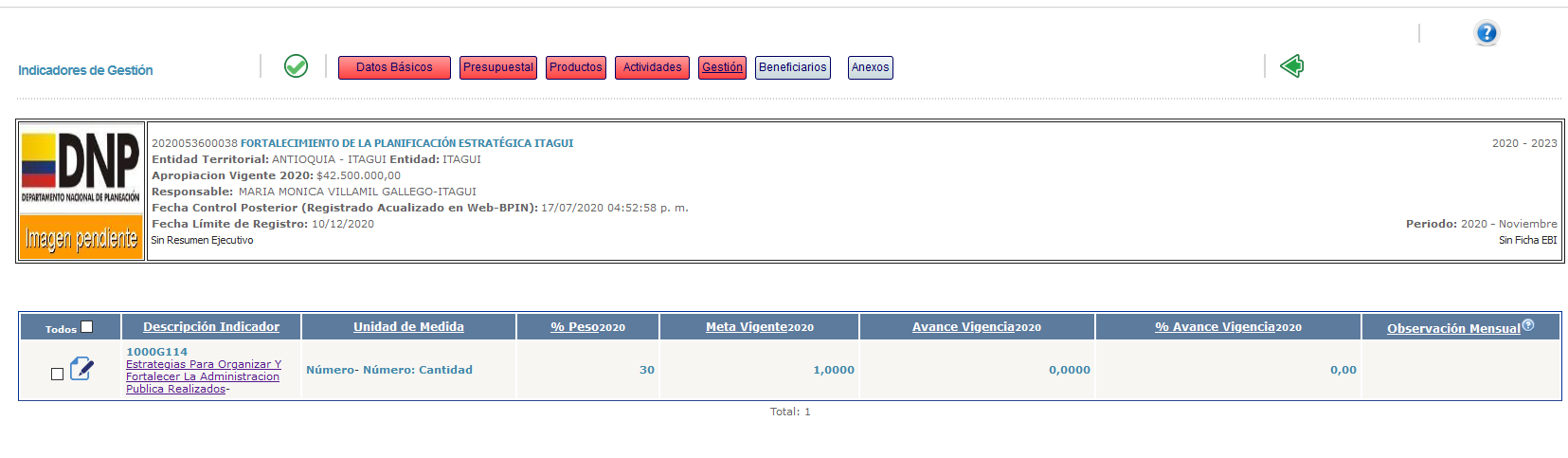 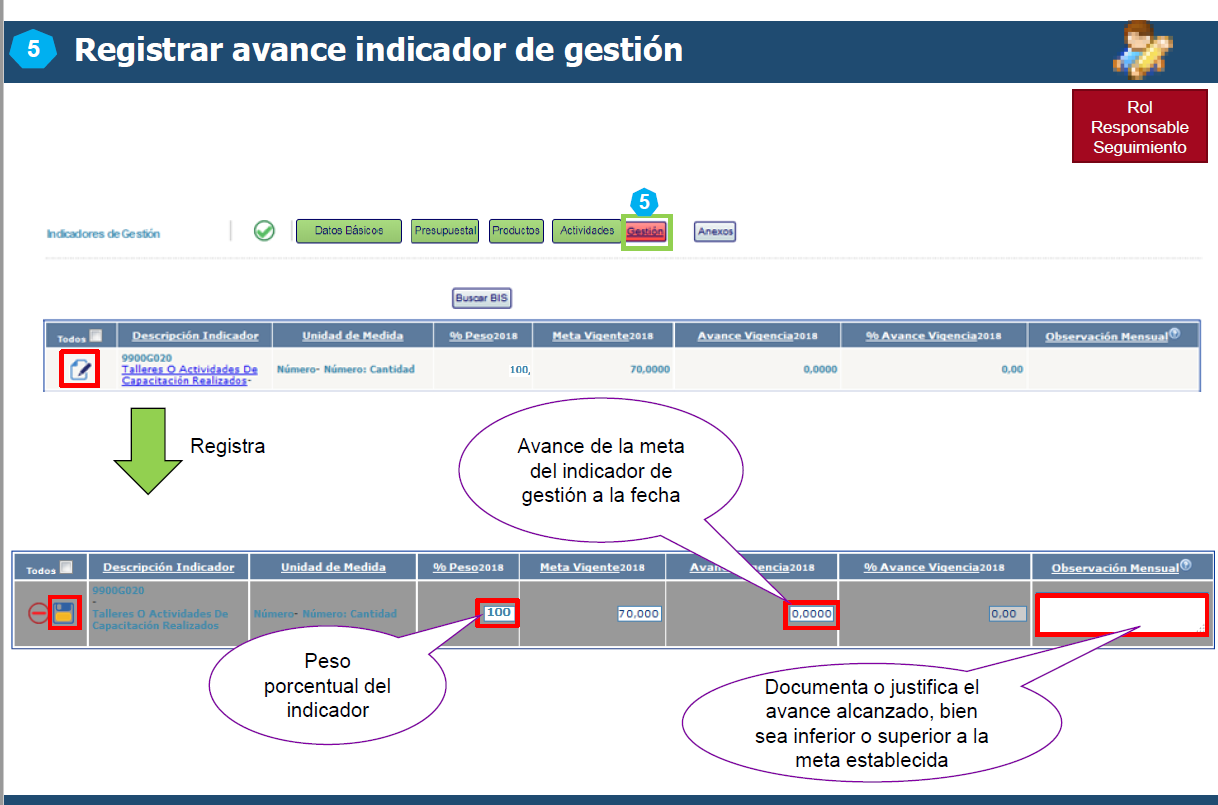 El Indicador de Gestión fue seleccionado desde la Formulación en le M.G.A
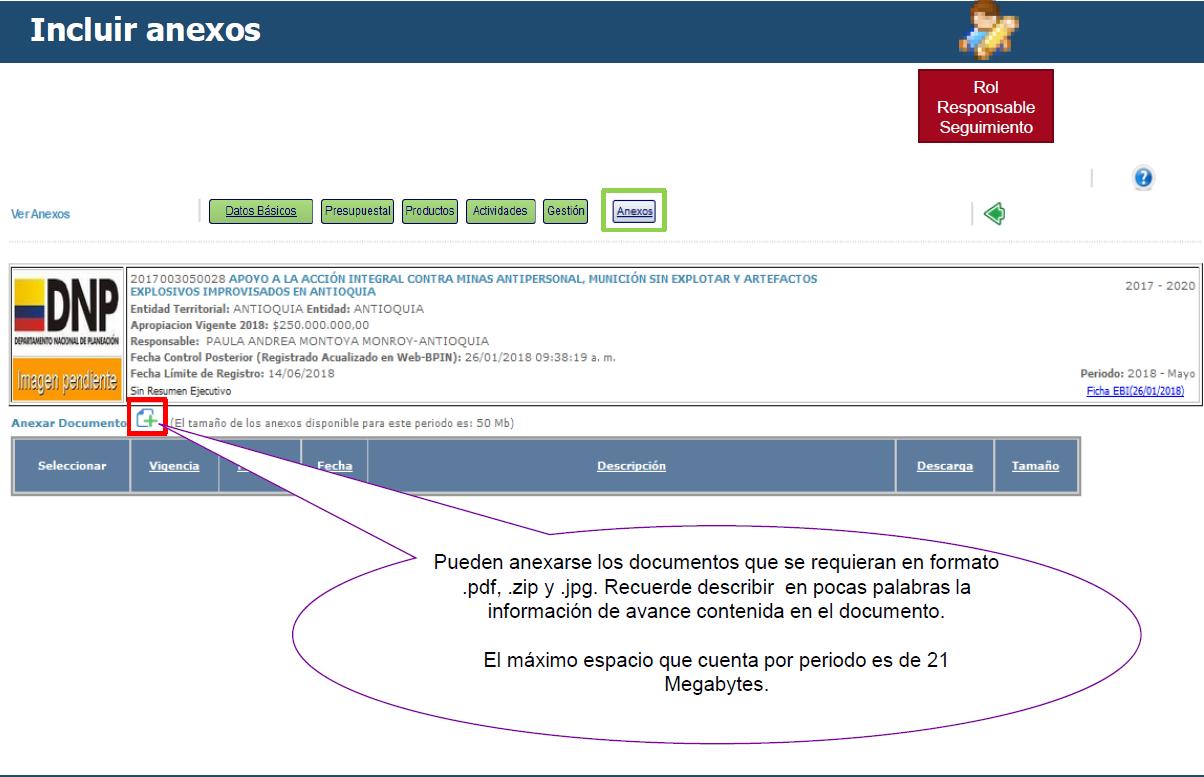 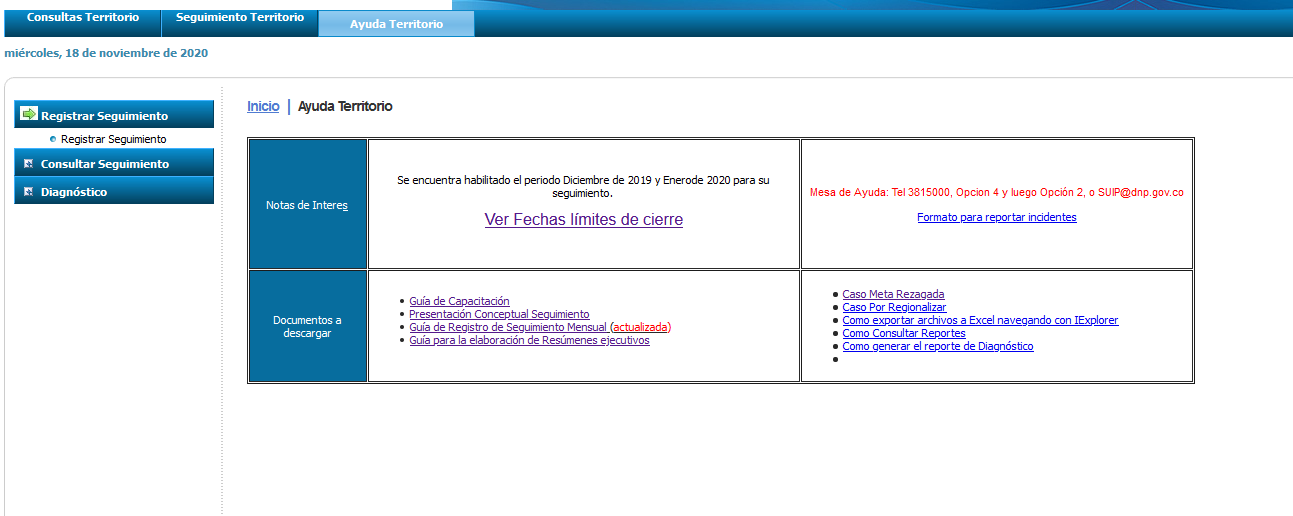 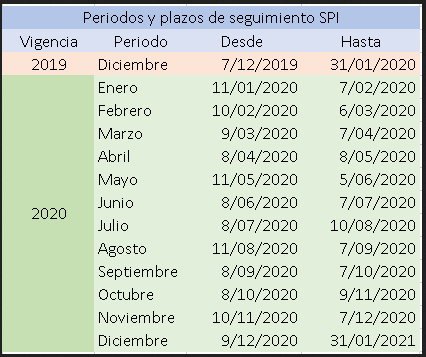 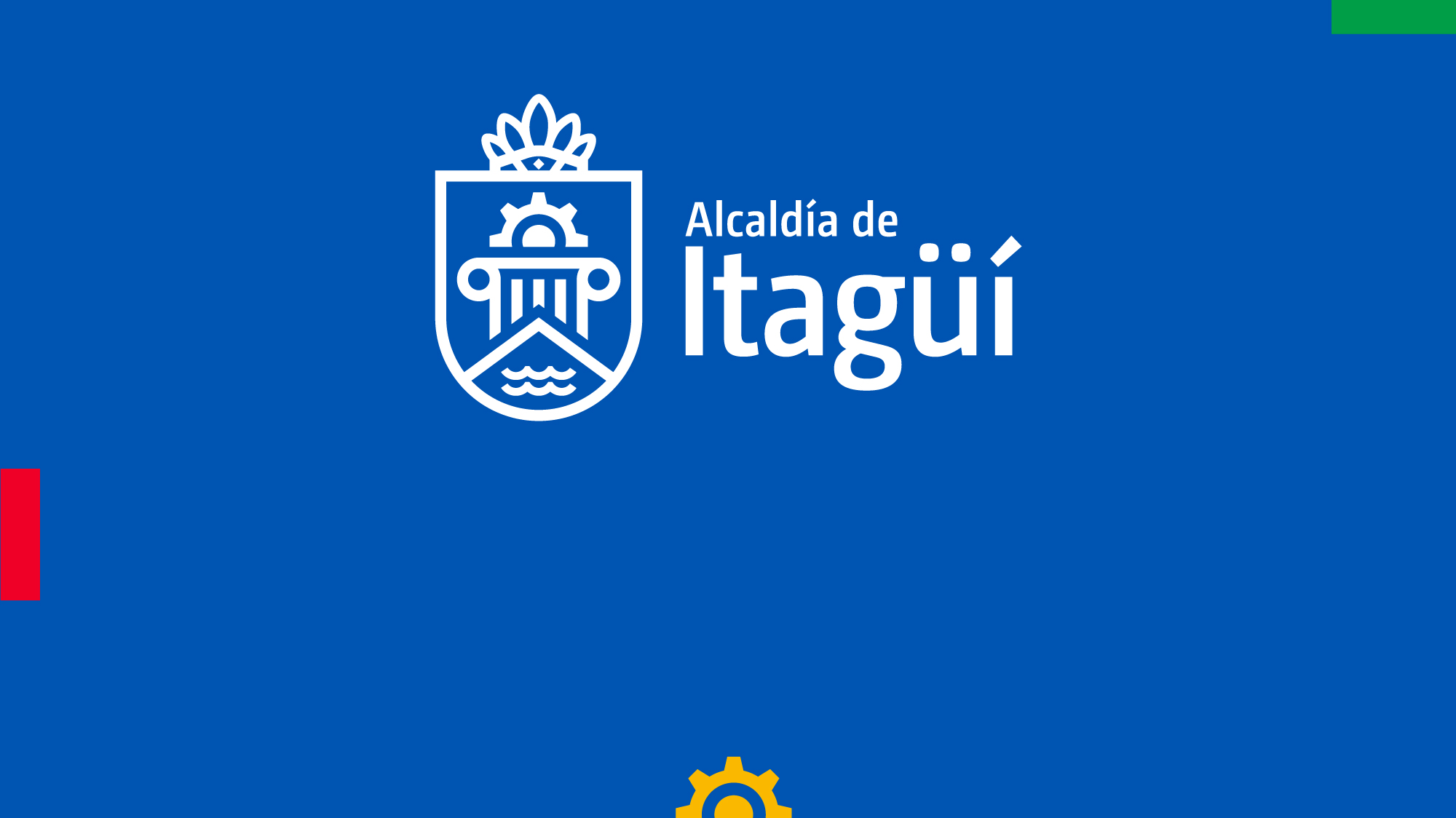 Gracias!